بسم الله الرحمن الرحیم
اطلاعات شرکت های دانش بنیان، خلاق و فناور جهت ارائه به صندوق پژوهش و فناوری مازندران
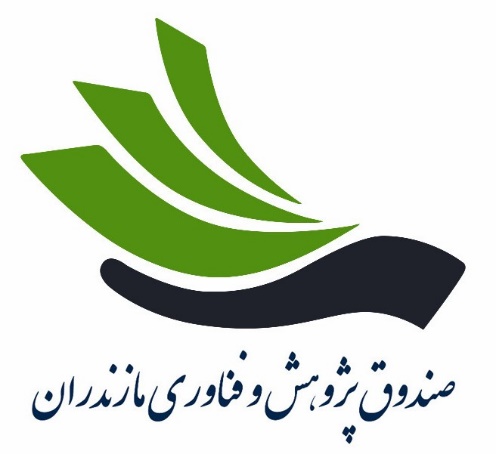 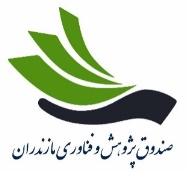 معرفی شرکت
لوگو 
شرکت
خط مشی
اهداف
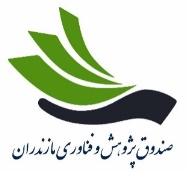 معرفی شرکت
تعداد و ترکیب پرسنل (بیمه شده/نشده):
مشخصات ملکی (دفتر/ کارگاه):
دارندگان حق امضاء:
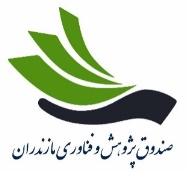 اطلاعات مالی شرکت
فروش رسمی (به تفکیک سال)
فروش غیررسمی (به تفکیک سال)
سود (به تفکیک سال)
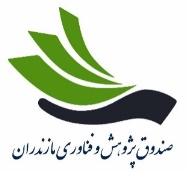 سوابق تسهیلات دریافتی
تسهیلات دریافتی: تعداد ............ فقره مجموعا به مبلغ ..................... میلیون ریال

ضمانت‌نامه دریافتی: تعداد ............ فقره مجموعا به مبلغ .................. میلیون ریال
صندوق پژوهش و فناوری مازندران
تسهیلات دریافتی: تعداد ............ فقره مجموعا به مبلغ ..................... میلیون ریال

ضمانت‌نامه دریافتی: تعداد ............ فقره مجموعا به مبلغ .................. میلیون ریال
بانک
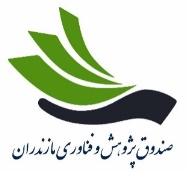 معرفی محصولات شرکت
محل درج تصویر محصول 1
نام و توضیحات محصول 1 (وضعیت دانش بنیان بودن محصول)
محل درج تصویر محصول 2
نام و توضیحات محصول 2 (وضعیت دانش بنیان بودن محصول)
محل درج تصویر محصول 3
نام و توضیحات محصول 3 (وضعیت دانش بنیان بودن محصول)
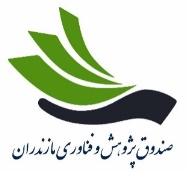 تصاویر کارخانه/ کارگاه
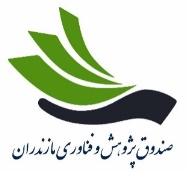 پروژه‌های انجام شده و جاری
پروژه‌های انجام شده
پروژه‌های جاری
شاخص‌ترین پروژه‌ها درج شود.
شاخص‌ترین پروژه‌ها درج شود.
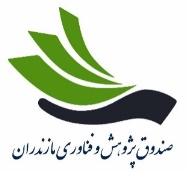 معرفی طرح پیشنهادی
در این بخش به طور مختصر به معرفی طرح، سابقه دستیابی به فناوری ورود به عرصه تجاری­سازی و فعالیت‌های مختلف اجرایی، فنی، اقتصادی انجام شده تا زمان حاضر اشاره شود.
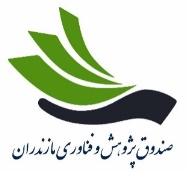 استراژدی رشد
در این بخش استراژدی در پیش گرفته شرکت، جهت ارتقاء و رشد محصول/ کسب و کار ارائه شود.
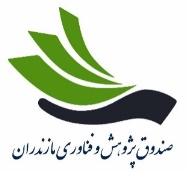 اثرات محصول/ طرح بر جامعه
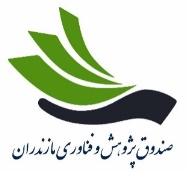 چه مشکلی داریم؟؟؟
1
2
3
4
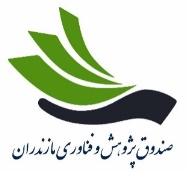 تحلیل رقابت
نام و لوگوی شرکت‌های رقیب خارجی
نام و لوگوی شرکت‌های رقیب داخلی
وجه تمایز در رقابت
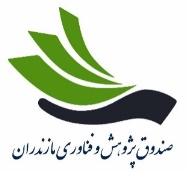 تحلیل بازار
در این بخش بررسی وضعیت طرح بر مبنای تحلیل بازار(عرضه و تقاضا)، و کشش کسب و کار ارائه شود.
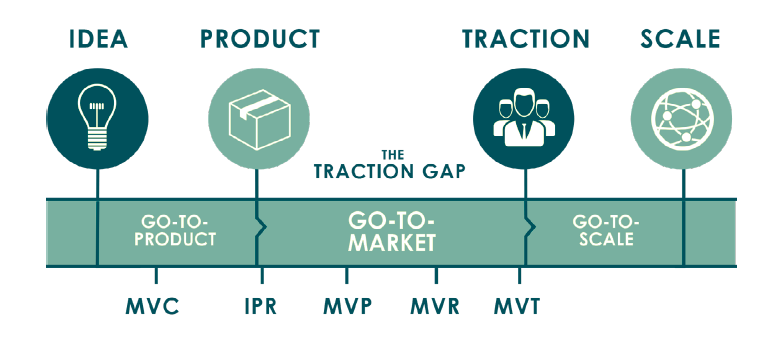 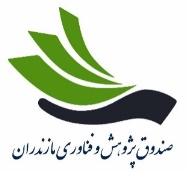 مدل کسب و کار
چقدر سرمایه گذاری لازم است؟
تزریق سرمایه باید در چه مقاطعی انجام شود؟
چه نوع زمین یا کارگاه یا کارخانه‌ای لازم است؟
به چند نفر نیروی انسانی با چه تخصص‌هایی نیاز داریم؟
قیمت تمام شده چقدر خواهد بود؟
حاشیه‌ی سود چگونه است؟
بازگشت سرمایه به چه شکلی خواهد بود؟
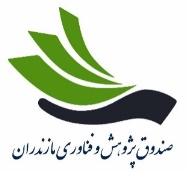 برنامه اجرایی و زمان‌بندی رشد
در قالب جدول آورده شود.
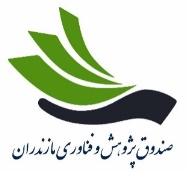 برنامه بازاریابی و فروش
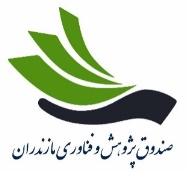 هزینه های تخمینی طرح
1
2
3
4
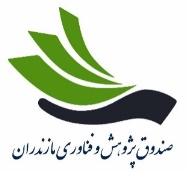 هزینه‌های طرح
دلیل توجیهی در نوع هزینه کرد
مدت زمان مورد نیاز
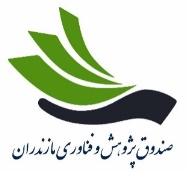 میزان سرمایه‌گذاری درخواستی
مبلغ درخواستی شرکت
تضامین و وثایق قابل ارائه
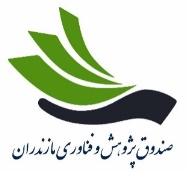 رزومه اعضای هیئت مدیره
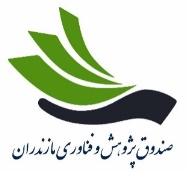 مدارک و مستندات
اظهارنامه مالیاتی شرکت
گزارش اعتبارسنجی شرکت و اعضای هیئت مدیره (از سایت mycredit.ir)
لیست بیمه تامین اجتماعی پرسنل شرکت
گزارش حسابرسی
فاکتور و قراردادهای فروش سال جاری
ارائه این اطلاعات به منظور ارائه طرح و دفاع از طرح در جلسه ی کمیته ی اعتباری صندوق بوده و به منزله ی تصویب نهایی تلقی نمی گردد.پیشاپیش از صبر و شکیبایی شما سپاس گزاریم.
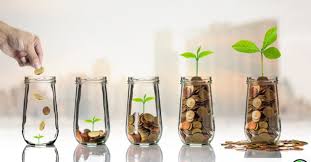 Phone:
E-mail:
Website:
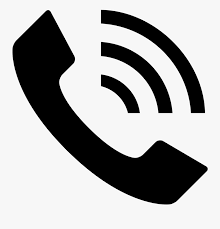 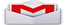 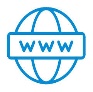